Rangatiratanga and Ethical Practice
EDUC6006 Leading Ethical Practice
Rangituohu Nathan 2022
Karakia Timatanga
Mā te Rangatiratanga
Te Whakaritenga
Te Kaitiakitanga
Te Noho Kotahitanga
Me Te Ngākau Māhaki
Ka tau i raro i te whakaaro kōtahi
Hei ōranga mo tātou katoa
Haumi ē! Hui ē!  Tāiki ē!
Mihi-a-tauira/Waiata tautoko
https://www.youtube.com/watch?v=fXEB62KTNHo

Taku Raumiri 
(feat. Torerenui & Te Aroha)
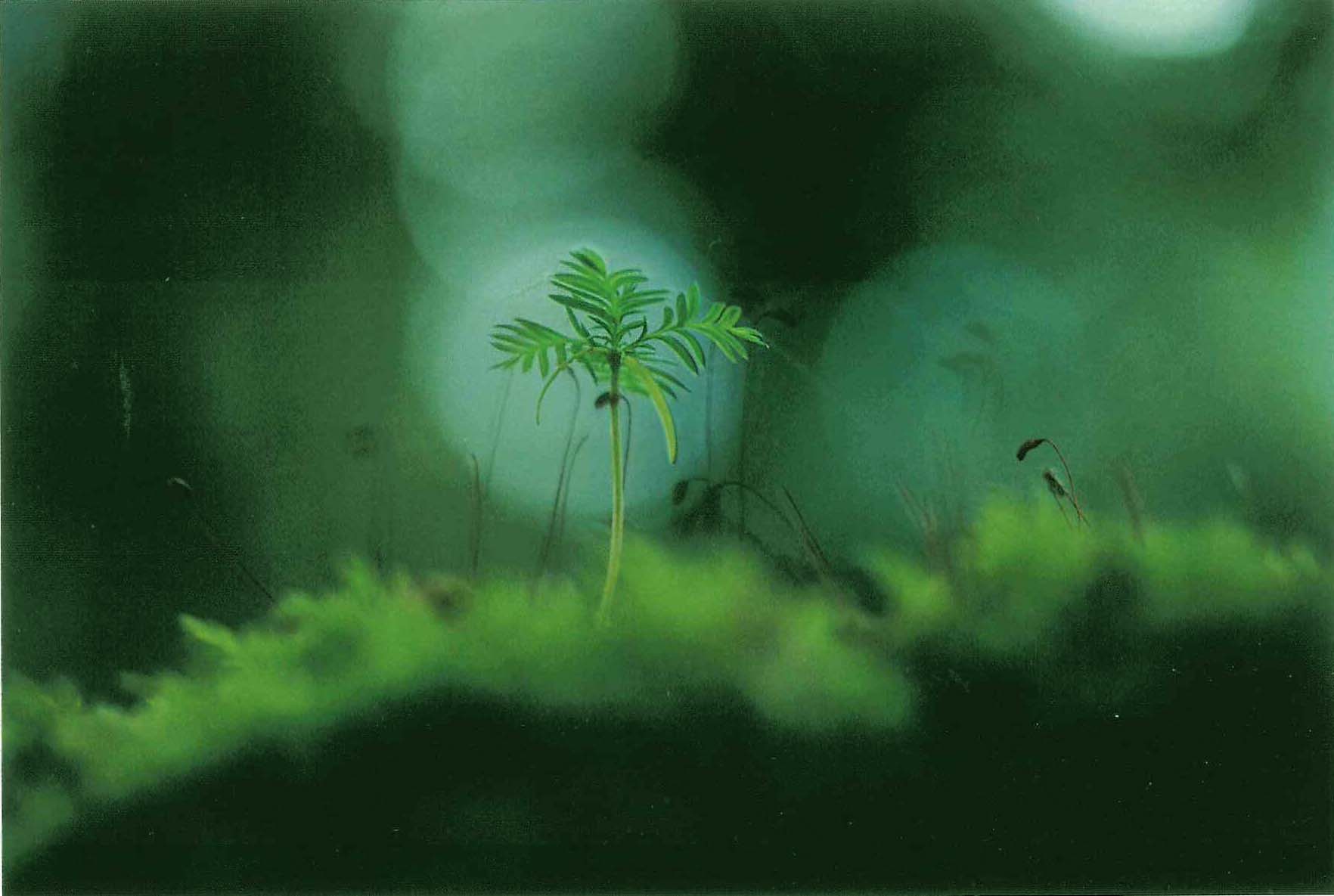 Kore au e ngaro…he kākano i ruia mai i Rangiātea.  
The seed will not be lost.
This proverb asserts resilience.  
Rangiatea is the spiritual homeland of the Māori people  
(Grace & Grace, 2003).
This kōrero reflects the idea of potential and the realization of our Rangatiratanga
Learning outcome 1
Evaluate leadership approaches, informed by Tiriti-based practice, to develop a personal philosophy of leadership.
Tiriti-based practice...Partnership, Participation and protection
'Tiriti-based' ECE: integrating Māori understandings within centres way of being, knowing and doing –
												(Ritchie)
Early childhood education has a crucial role to play here, by providing mokopuna with culturally responsive environments that support their learning and by ensuring that they are provided with equitable opportunities to learn. The importance of such provision is underscored throughout Te Whāriki: He whāriki mātauranga mō ngā mokopuna o Aotearoa Early childhood curriculum
								Ministry of Education (2017)
Ethics- Tikanga
Ethics is about values, and ethical behaviour reflects values held by people at large. For Māori, ethics is about ‘tikanga’- for tikanga reflects our values, our beliefs and the way we view the world
												Hudson et al 

What does this mean when you are being asked to take a leadership role as an ethical practitioner?
Āta whakarongo,titiro,whakaaroListen, observe and consider carefully
I will be discussing attributes, values and kōrero that reflect a Māori perspective of leadership:
RANGATIRATANGA

You will allocated into groups for breakout rooms and given a specific kaupapa to take notes for 
However, note any other kōrero you consider important for assessment 1
As you listen and observe, consider what might apply to you as you take a leadership role as an ethical practitioner.
Attributes of a leader
Aroha		 		To care for and manaaki the people
Tino rangatiratanga	Sovereignty and self determination
Mana wahine	Female roles of power
Tikanga kore		 	 Adapting without losing true essence 
Pono/tika		 	        Be true and correct
Pakanga	              	To Challenge or debate

Strong sense of identity and purpose
Set high standards
				
				Te Momo. 	(Hawkins, 2017)
Attributes of a leader
To strategize and plan to ensure holistic wellbeing
Make sound judgements
Communicate effectively
Be a role model
Motivate , inspire and mobilise people
Critically reflect and evaluate  own performance as a leader
Manage conflict, seek resolution and make difficult decisions
Negotiate and facilitate
Multi-task
				Ka’ai, Moorfield, Reilly and Mosely (2005)
He Tino Rangatira!
Te kai a te rangatira, he kōrero 
The food of a rangatira is talk 
 
Te tohu o te rangatira, he manaaki 
The sign of a rangatira is generosity  

Te mahi a te rangatira, he whakatira i te iwi 
The work of a rangatira is to unite people
				
				Bishop Manuhuia Bennett (Katene, 2010)
Te Noho Kotahitanga-Unitec Values
The Treaty of Waitangi is the founding document of New Zealand. Unitec acknowledges the great importance of this living, dynamic document, and will continue to respect and promote the equal standing which it confers on Māori and Pākehā. Unitec will put the following values into practice in pursuing its goals:

Rangatiratanga  		Authority and Responsibility
Whakaritenga  		Legitimacy
Kaitiakitanga 		Guardianship
Mahi Kotahitanga   	Co-operation
Ngākau Māhaki 		Respect
Rangatiratanga
I - RangatiratangaE whakarite ana te Whare Wānanga o Wairaka ki te putake ake o te rangatiratanga o te Māori me ngā mātauranga Māori.I - Authority and ResponsibilityUnitec accepts the principle that Māori have authority over and responsibility for all teaching and learning relating to the Māori dimensions of knowledge.
Whakaritenga
II - WakaritengaE whakarite ana te Whare Wānanga o Wairaka ki te mana o tena, o tena, ki te noho kotahi, ki te puaki i tona ake reo, ki te whakamahi i ngā rawa mo ngā iwi katoa.
II - LegitimacyUnitec believes that each partner has a legitimate right to be here, to speak freely in either language, and to put its resources to use for the benefit of all.
Kaitiakitanga
III - KaitiakitangaE whakarite ana te Whare Wānanga o Wairaka ki te kaitiakitanga o ngā taonga mātauranga.III - GuardianshipUnitec accepts responsibility as a critical guardian of knowledge.
Mahi Kotahitanga
IV - Mahi KotahitangaE whakarite ana te Whare Wānanga o Wairaka kia tau he ngākau māhaki i roto i ngā mahi katoa.IV - Co-operationUnitec affirms that a spirit of generosity and co-operation will guide all its actions.
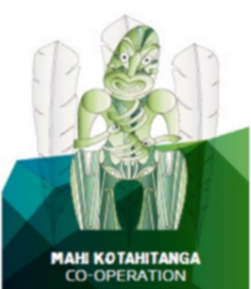 Ngākau Māhaki
V - Ngākau MāhakiE whakarite ana te Whare Wānanga o Wairaka ki te whakanui i ngā taonga tuku iho o ngā ao e rua, a hikoi ki mua.Ko te Māori me te Pākehā e mahi tahi ana mo Te Whare Wānanga o Wairaka.
V - RespectUnitec values each partner's heritage and customs, current needs and future aspirations.Māori and Pākehā working together within Unitec.
Our Code our Standards
WHAKAMANA: empowering all learners to reach their highest potential by providing high-quality teaching and leadership. 
MANAAKITANGA: creating a welcoming, caring and creative learning environment that treats everyone with respect and dignity. 
PONO: showing integrity by acting in ways that are fair, honest, ethical and just. 
WHANAUNGATANGA: engaging in positive and collaborative relationships with our learners, their families and whanau, our colleagues and the wider community.
For your consideration...
Attributes of a leader- Hawkins (2017)	
Attributes of a leader- Ka’ai et.al		
He tino rangatira						
Rangatiratanga						
Whakaritenga						
Kaitiakitanga							
Mahi kotahitanga					
Ngākau māhaki						
Our Code our Standards
Group/Break out rooms
In your groups:
Critically discuss the discussion point that you have been given to consider

Identify two ideas that are reflected in your discussion point that may help you evaluate a Māori approach to leadership

Share this kōrero with the main group
Kei te rangatira nei...te kōrero whakamutunga
https://www.youtube.com/watch?v=79II_eXKoWo

The right to be me!
Whaea Rose Pere...
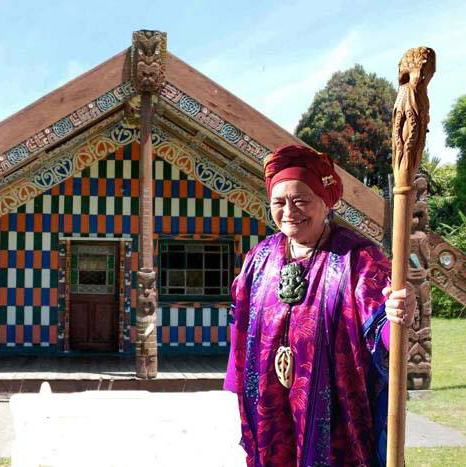 Karakia whakamutunga
Manawa mai te mauri nuku
Manawa mai te mauri rangi
Ko te mau kai au he mauri tipua
Ka pakaru mai te pō
Tau mai te mauri
Haumi e, hui e, taiki e!
Embrace the energy from the earth
Embrace the energy from the sky
The energy I have gathered is strong
And destroys darkness
Come great energy
Join, gather, it is done!
References
Education Council new Zealand/Manatū Aotearoa. (2017). Our Code Our Standards Code of professional responsibility and standards for the teaching profession. Ngā tikanga matatika Ngā paerewa Ngā tikanga matatika mo te haepapa ngaiotanga me ngā paerewa mo te umanga whakaakoranga. The Education Council
Grace, P., & Grace, W. (2003). Earth, Sea, Sky. Images and Māori Proverbs from the Natural World of Aotearoa New Zealand. Huia Publishers/Craig Potton Publishing.
Hawkins, C. (2017) How does a Māori leadership model fit within current leadership contexts in early childhood education in New Zealand and what are the implications to implementing a rangatiratanga model in mainstream early childhood education?  He Kupu The Word 5(2
Ka'ai, T.M., & Reilly, M.P.J. (2004). Rangatiratanga: Traditional and contemporary leadership. In T.M. Ka'ai, J.C.Moorfield, M.P.J Reilly & S. Mosley (Eds), Ki te whaiao: An introduction to Māori society and culture (pp.91-102). Pearson Education New Zealand. 
Katene, S. (2010)Modelling Māori leadership: What makes for good leadership? MAI Review (2) Retrieved from:  http://www.review.mai.ac.nz
Ministry of Education. (2017). Te Whāriki He whāriki mātauranga mō ngā mokopuna o Aotearoa Early childhood curriculum 
Unitec (n.d.). Our partnership Te Noho kotahitanga. Retrieved from https://www.unitec.ac.nz/maori/who-we-are/our-partnership.